Exploring opportunities to secure resilient water resources for all users
UpPER SAN JUAN WATERSHED ENHANCEMENT PARTNERSHIP
Structure
Phase I updates
Requests
Concept Design Proposal
Overview
Unique approach: Phase I focused on stakeholder engagement and community-led process

Diverse & Committed Steering committee representation composed of ranch managers, outdoor recreation businesses, ditch company members, municipal water providers, government agencies, education institutions, nonprofits, and local residents.
GOALS
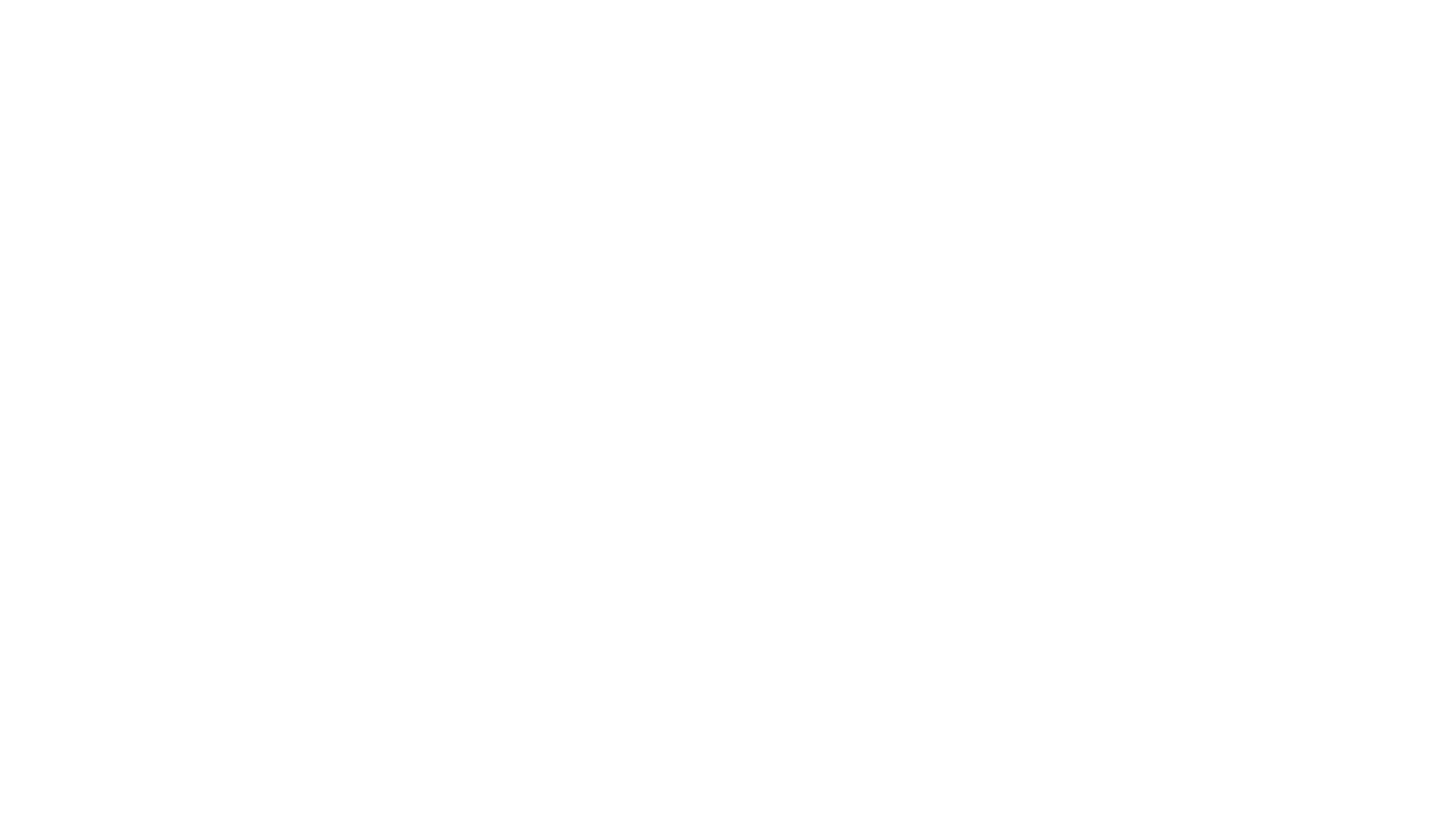 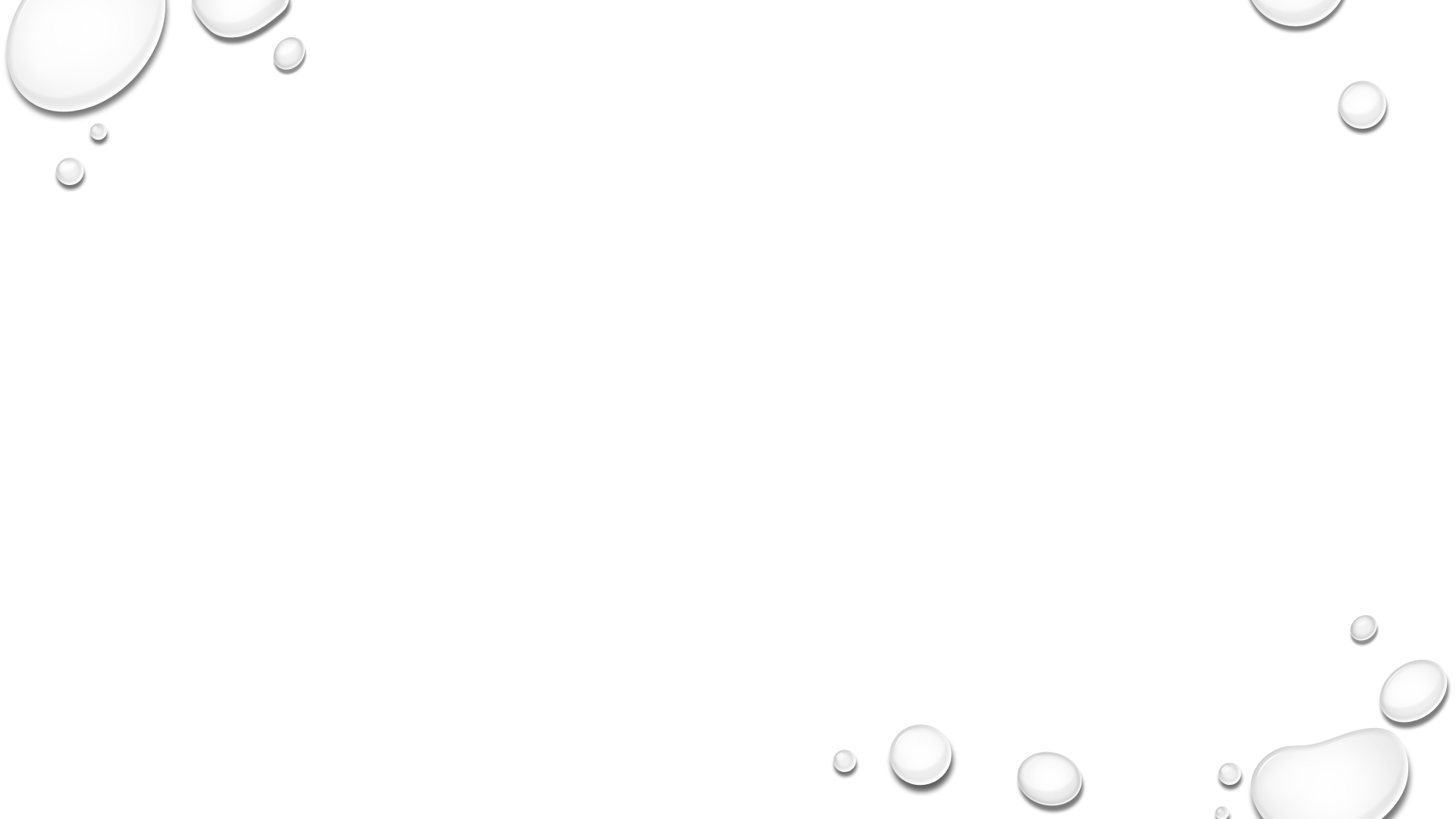 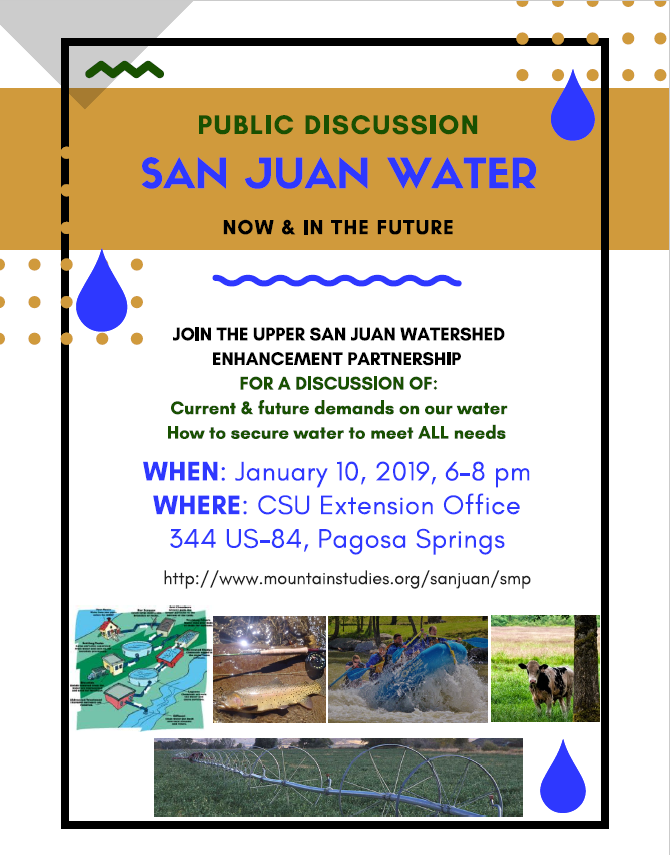 Objectives
Identify opportunities, potential project areas
Identify community interests
Measure community response
identify current data and data gaps
Public education - through articles, PSA’s, meetings, etc.
Guide technical review in Phase II
Map sensitive areas
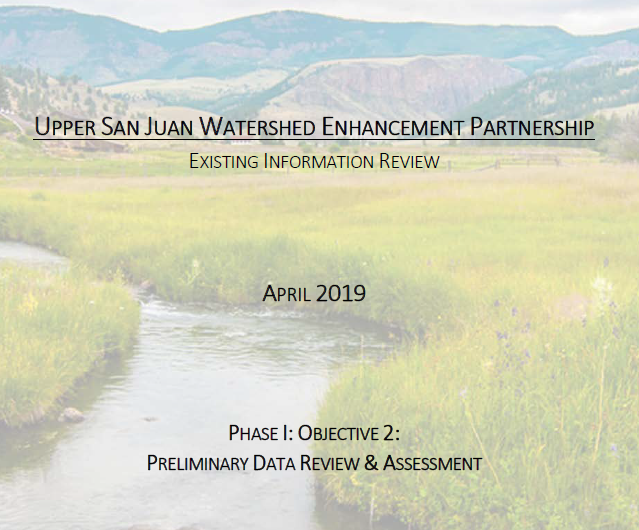 Locally driven & refined
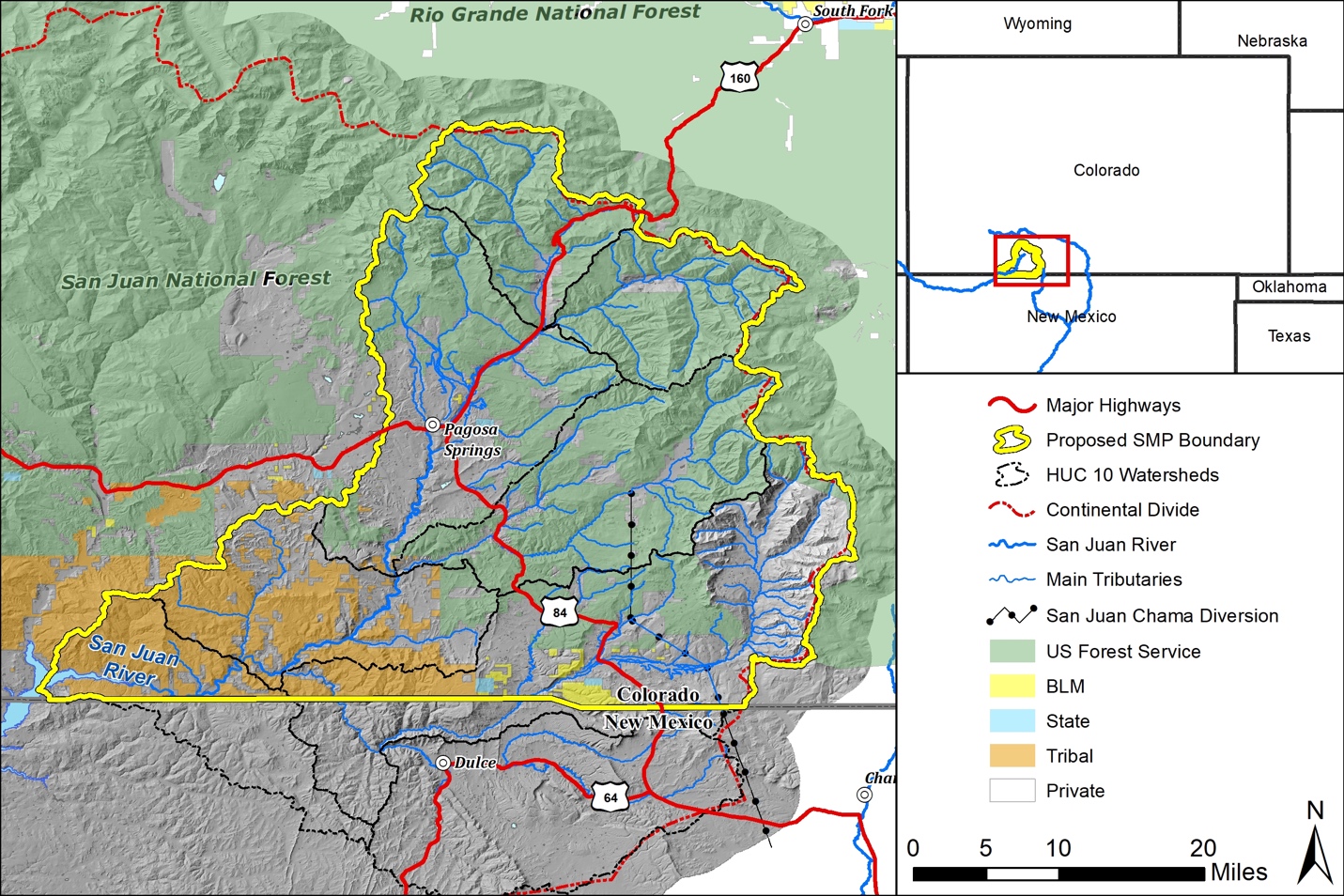 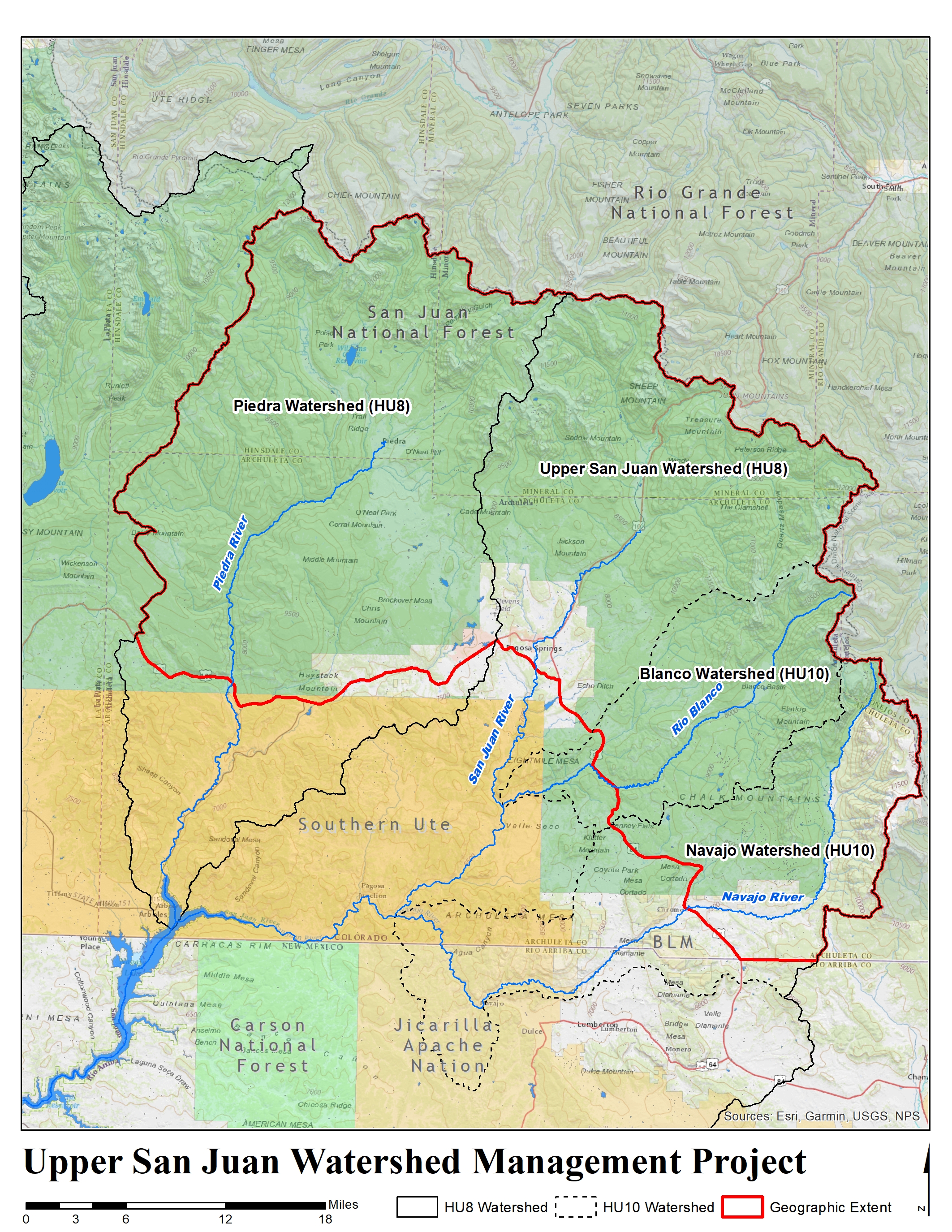 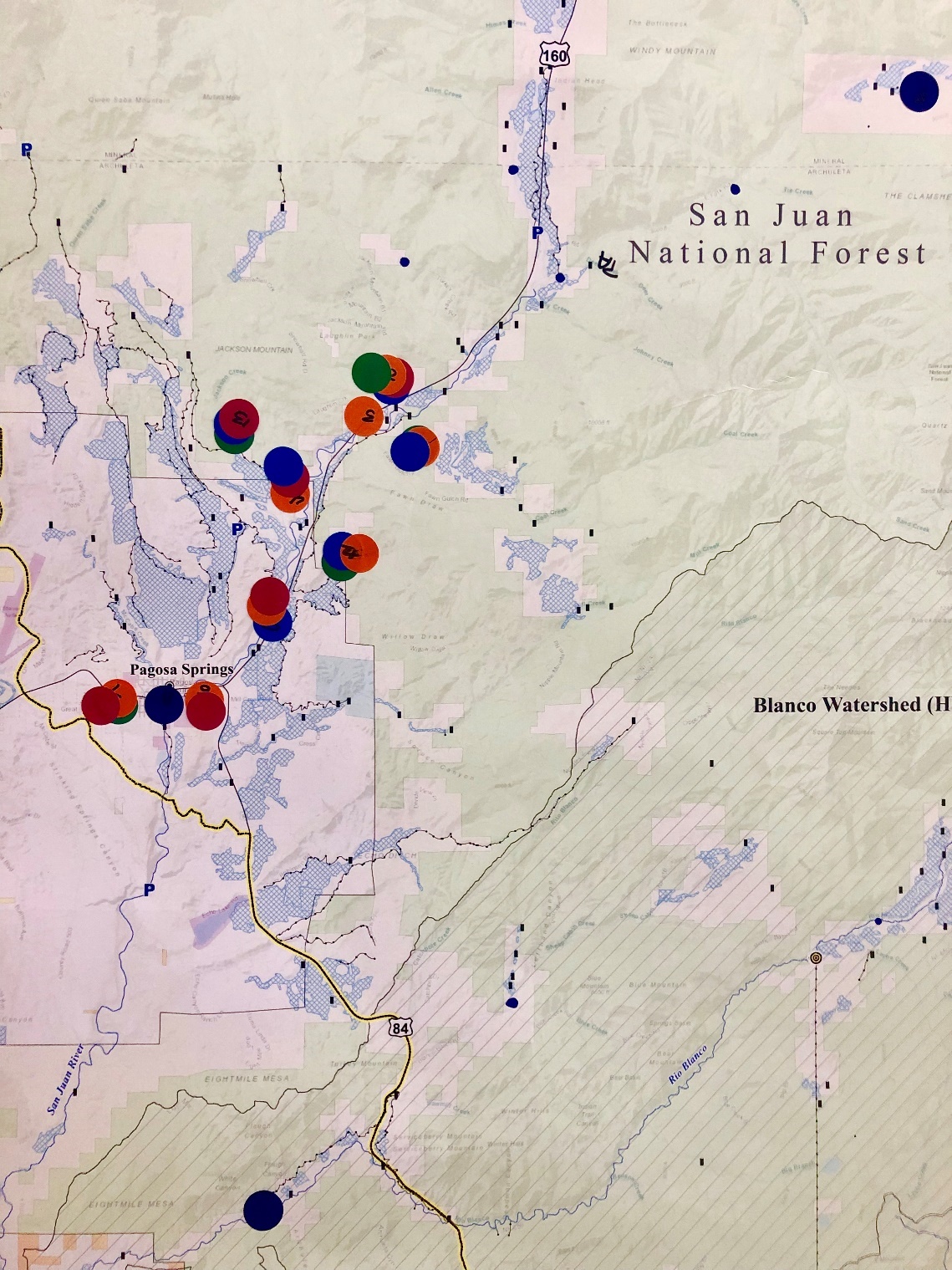 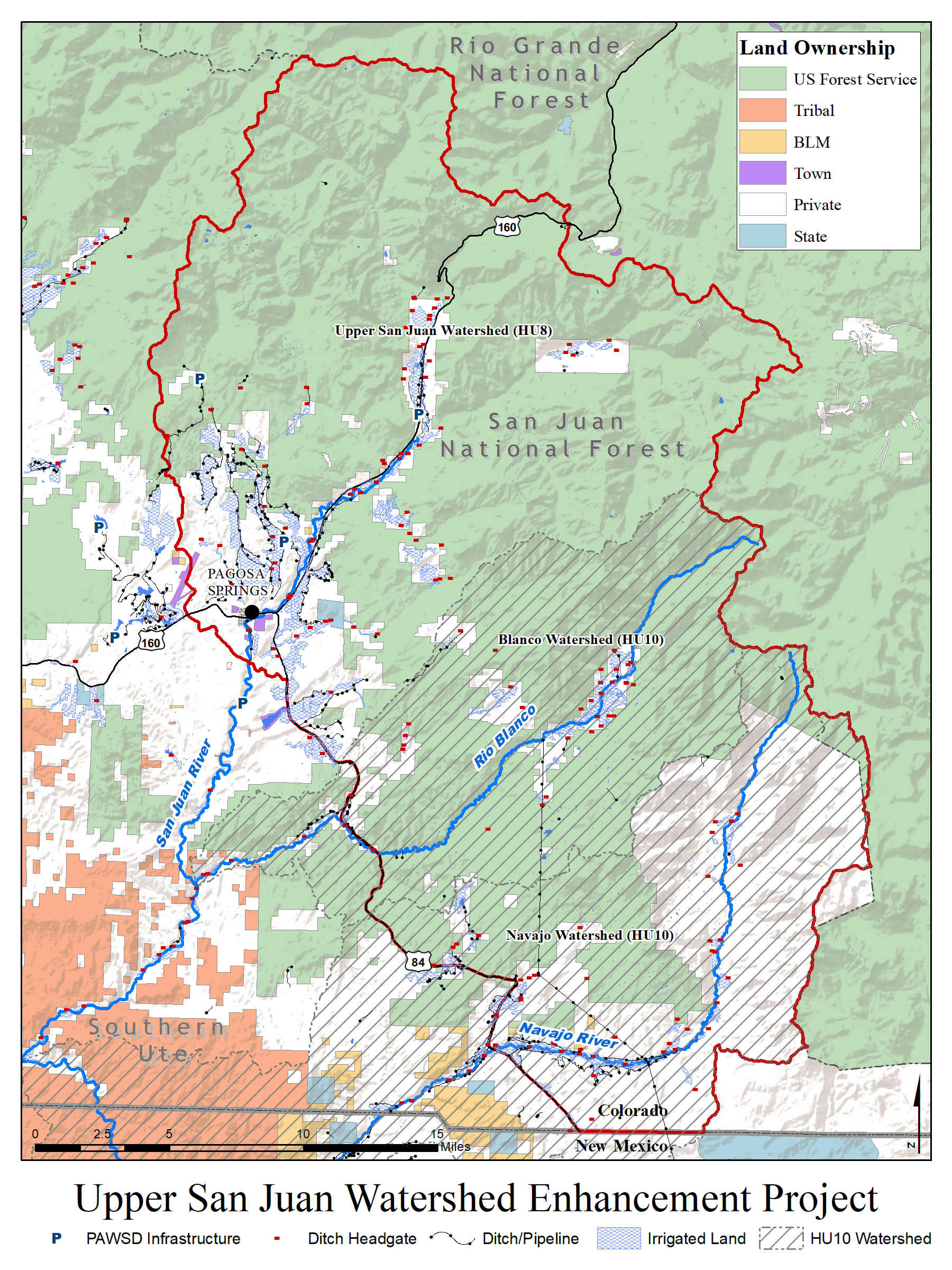 Future trajectory
Concept design proposal  demonstration project
Complimentary to phase II watershed assessment

Phase II
Secure funding fall 2019/winter 2020
Broader Watershed assessment + site and/or project prioritization
Requests
$7,500 from SWBRT for concept design plan 

Letter of support from SWBRT for phase II Grants
Concept Design Plan Proposal
Concept Design Plan Proposal
Accomplishes goal to find opportunities that benefit multiple water user groups, using local expertise and priorities

Potential to Demonstrate on-the-ground improvements gained from a stream/watershed management plan
We appreciate our funders!
Colorado Water Conservation BOARD
San Juan Water Conservancy District
SOUTHWEST BASIN RoundTable
Southwest Water Conservation district
The Nature Conservancy
Trout Unlimited